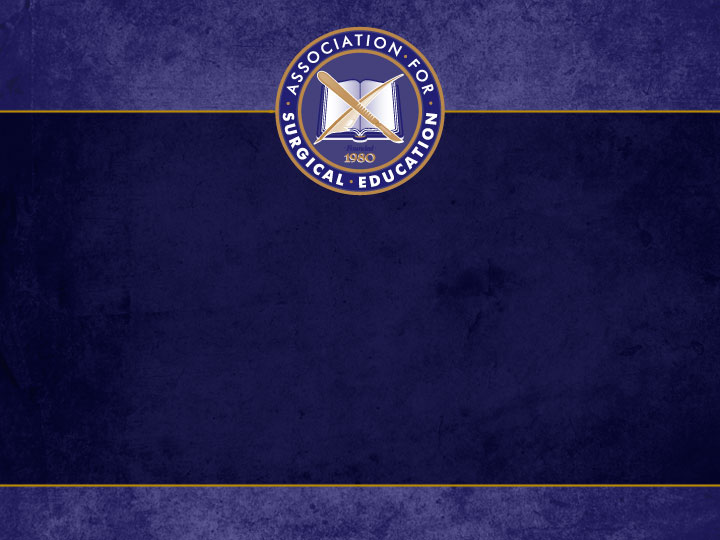 New student orientationJesse Moore, MD FACSUniversity of Vermont College of Medicine
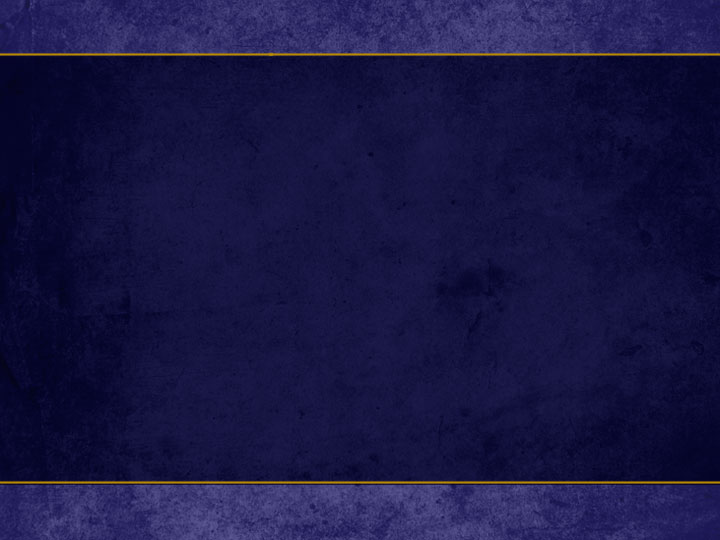 Objectives
Describe the essential components of a student orientation
Identify elements of greatest interest to students at the beginning of a clerkship
Identify optimal delivery techniques for curricular expectations
Incorporate opportunities for professionalism instruction to new clinical learners
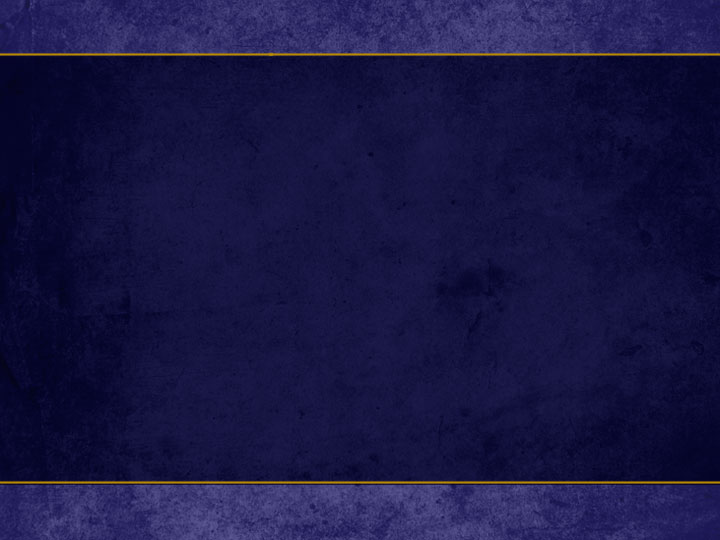 What has to be included?
LCME Standard 6.1
“…medical school ensures that the learning objectives for each required learning experience (e.g., course, clerkship) are made known to all medical students …”
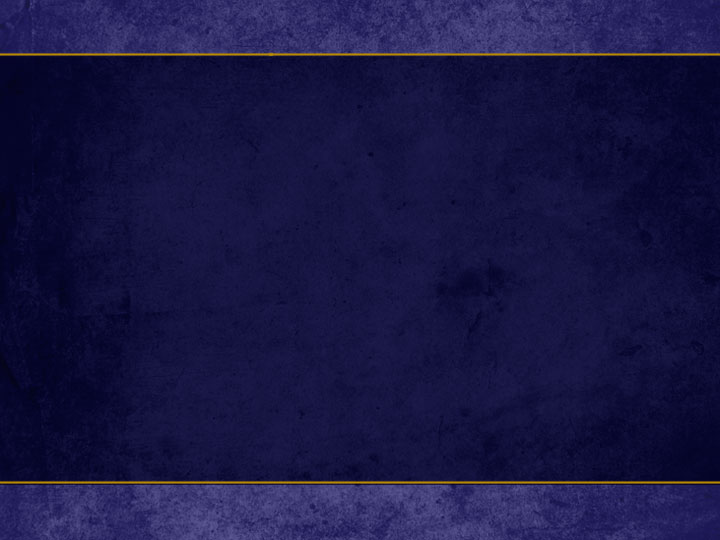 What should be included?
Literature review…not helpful

Mid-rotation feedback (LCME req)
Who, when, how, what’s required
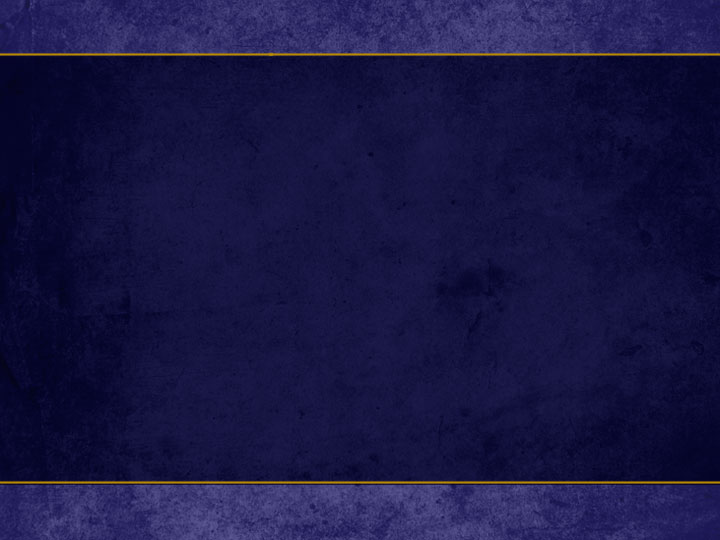 What should be included?
Exams, grading policy

How to report mis-treatment

How to reach you
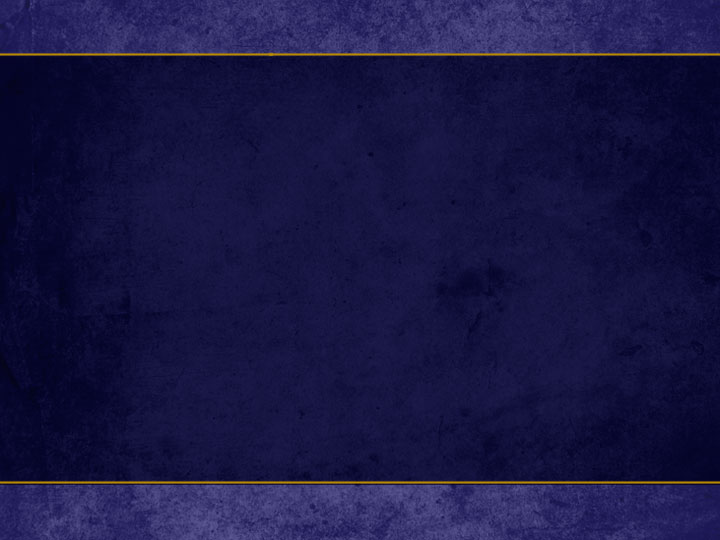 What should be included?
Why not ask our students?
End of orientation & end of clerkship
1st 2 sessions and last 2 sessions
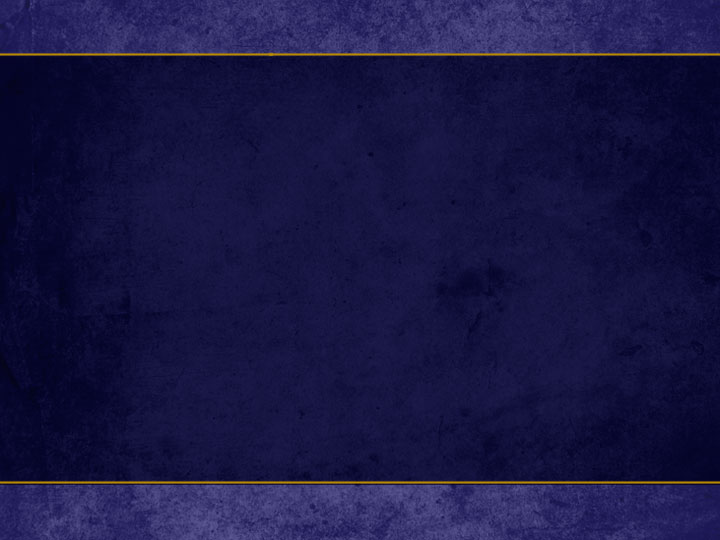 What we do
1 hour with me
1 hour with clerkship coordinator

Core topics: shock, abd pain, abd CT, periop management, wound healing

Skills: suturing, knot tying, NG, foley, IV

Standardized patient: abdominal pain
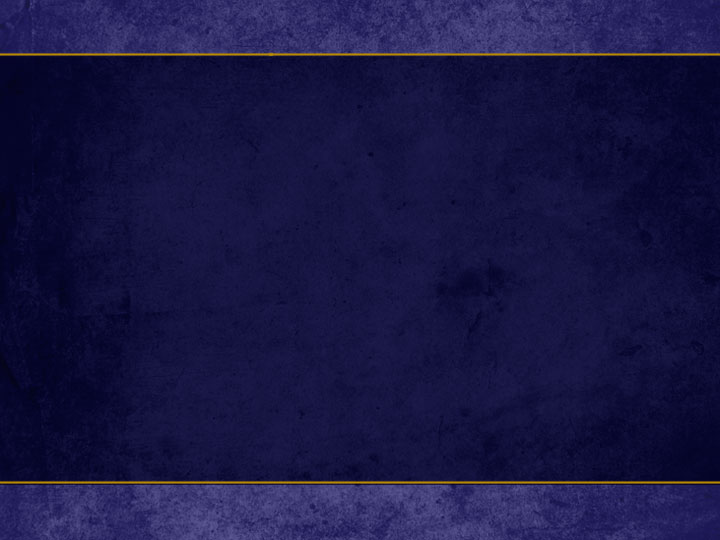 What our students said
64 students
Better response rate with early students
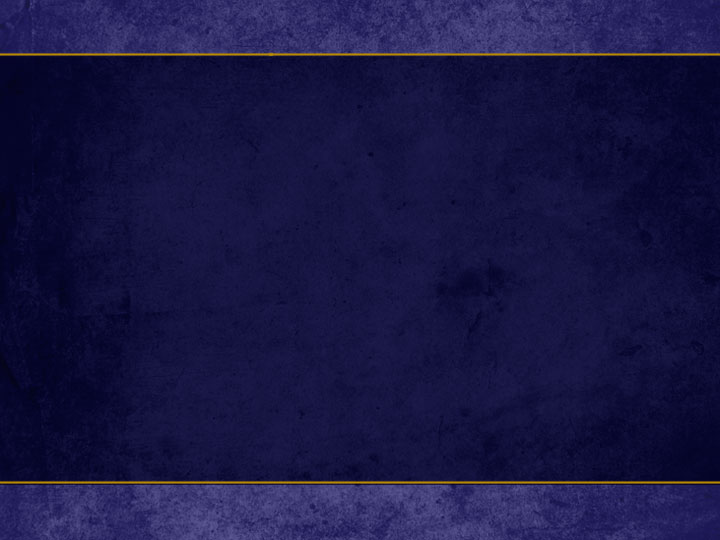 What our students said
*
*
*
[Speaker Notes: Find out from Conor if this is all students or stratified and which are signif (* are in the PPT)]
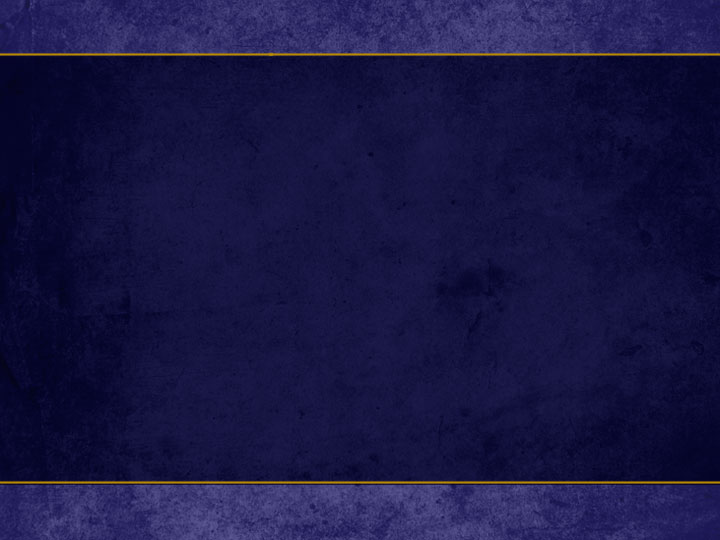 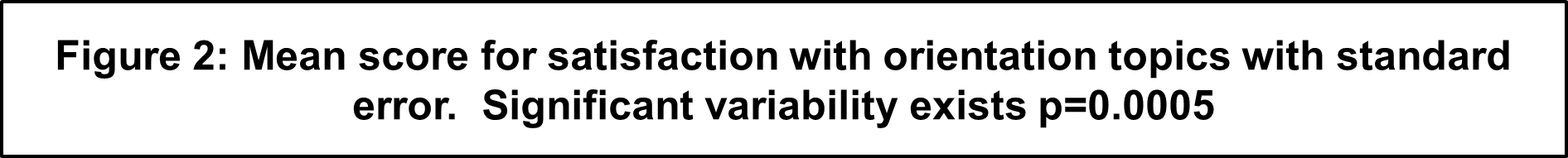 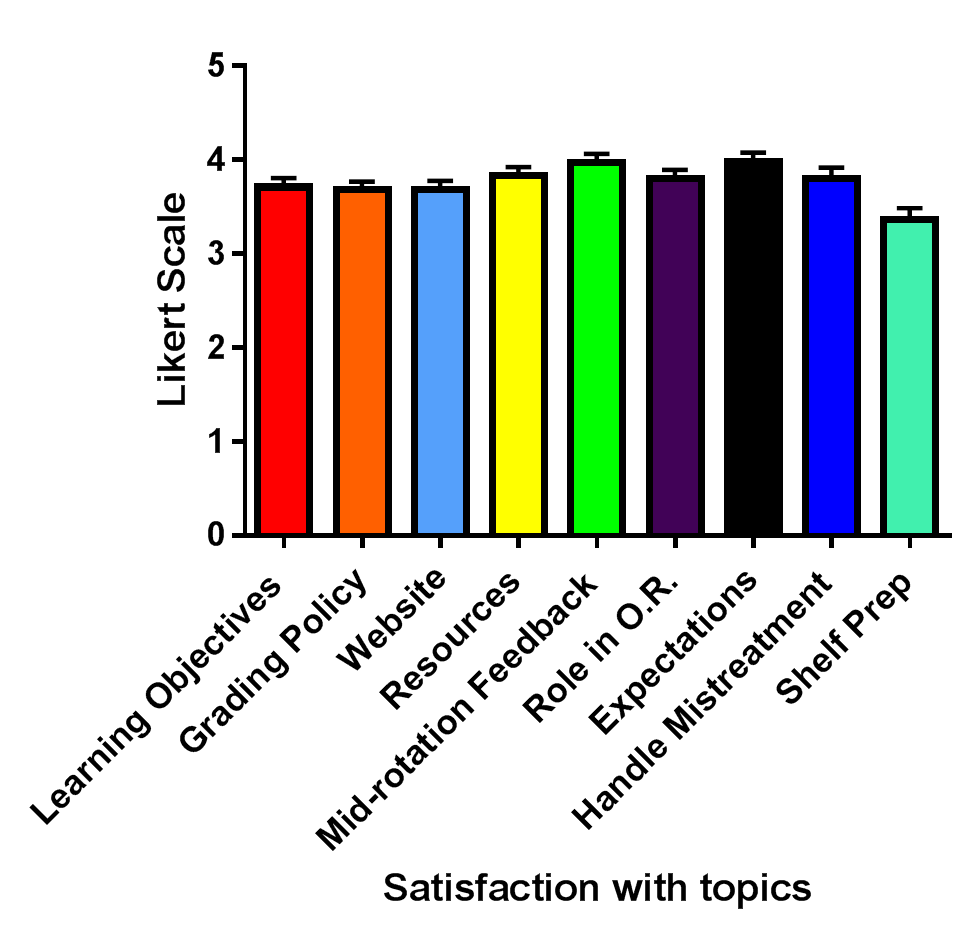 *
*
*
*
*
*
[Speaker Notes: Student responses after completing the clerkship show less satisfaction with our review of course expectations than responses immediately following orientation (p=0.0341)

Descriptive responses indicate 31% of early session students want orientation time devoted to  hospital tours and ward expectations vs. 8% in later sessions (p=0.13)]
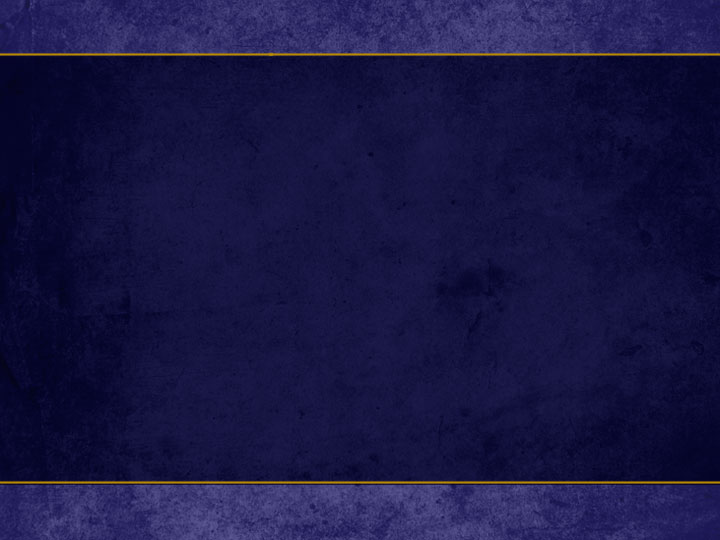 What might be included?
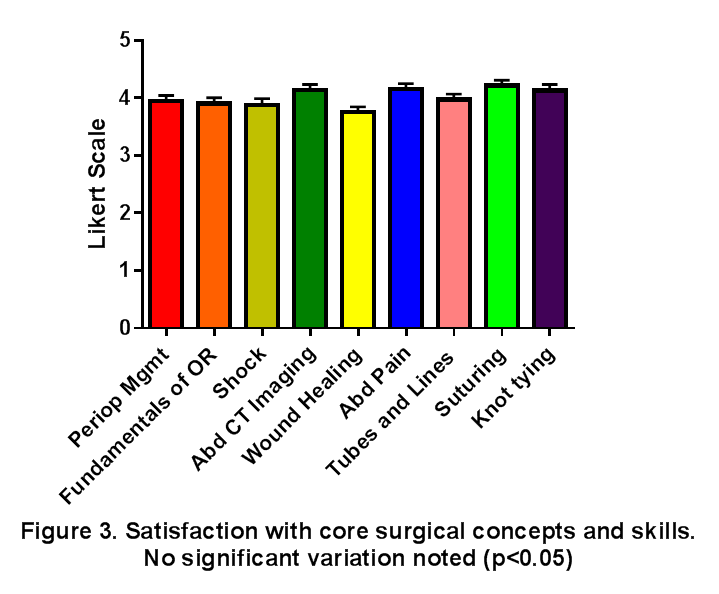 Core topics


Core skills
[Speaker Notes: Core topics
	our data did not show that students valued any one area more than others
	Clerkship directors should THINK about they’re curriculum, faculty strengths, disparities across affiliate sites

Core skills
	over 80% of students felt the skills covered were sufficient (FIND out from Conor what some of the 20% said)]
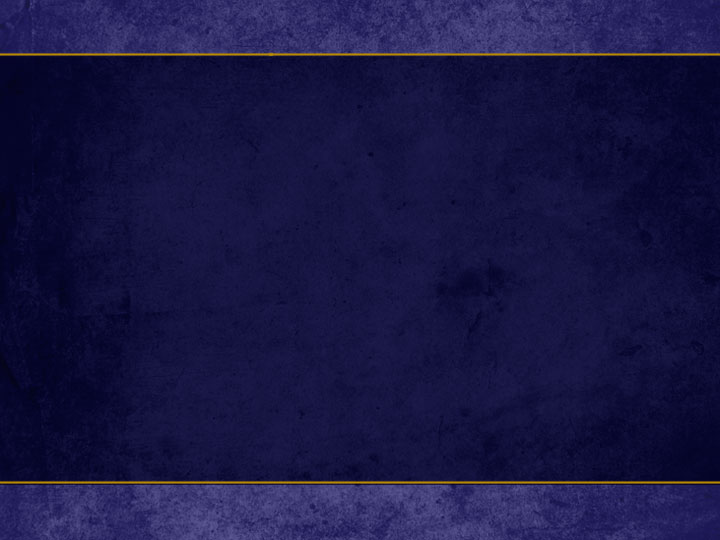 What might be included?
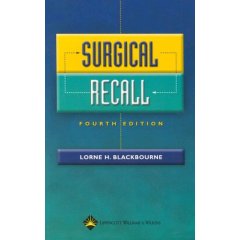 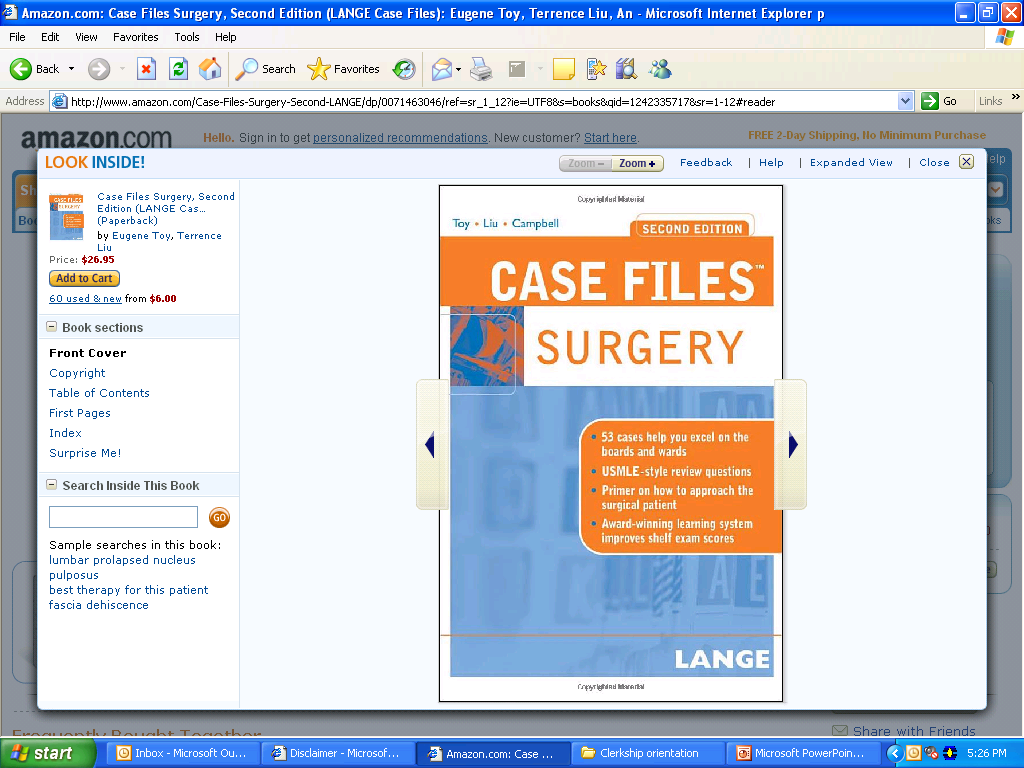 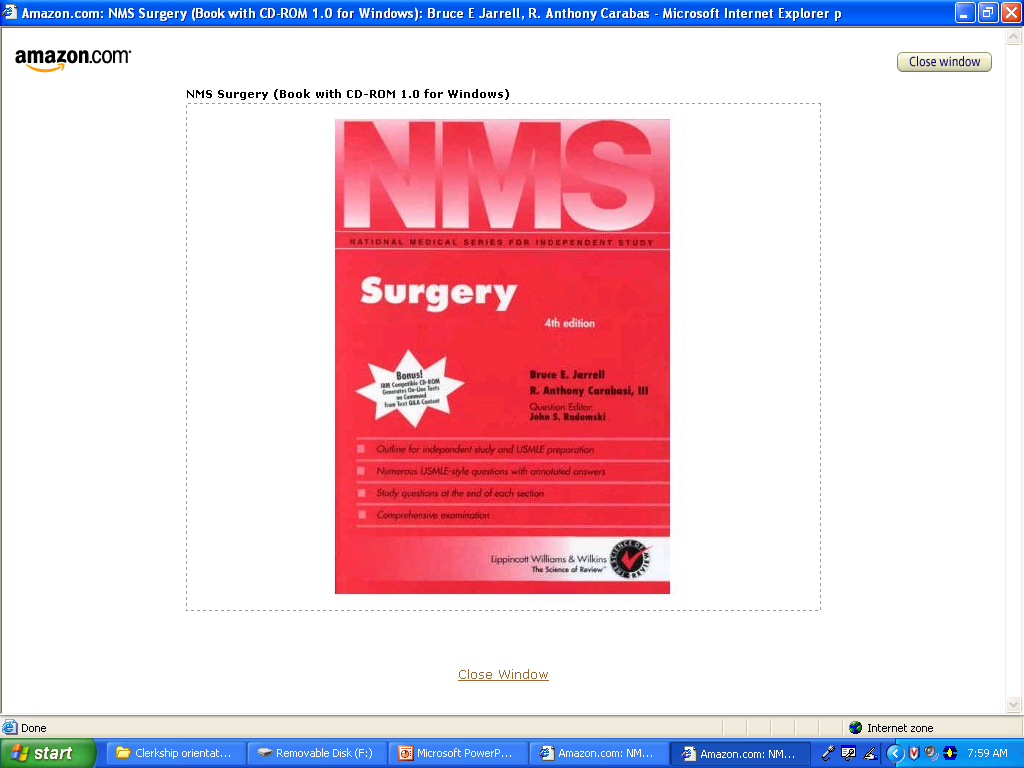 Study tips
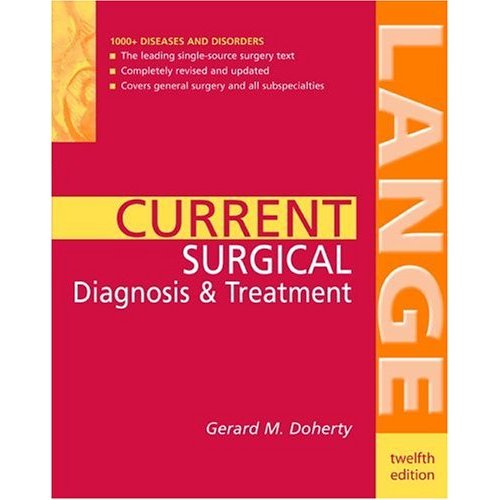 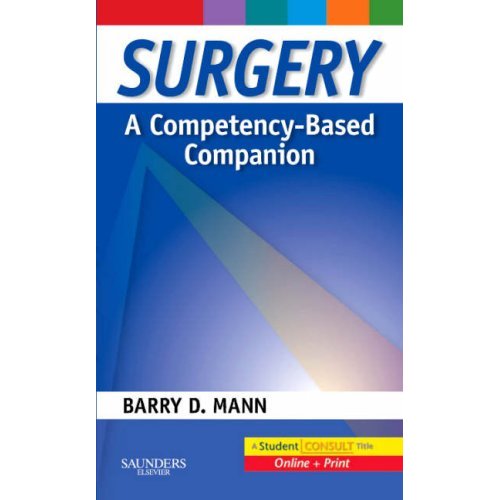 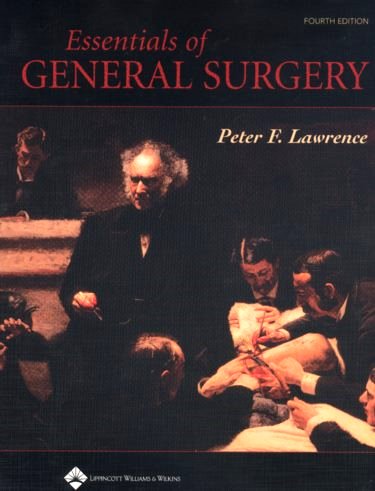 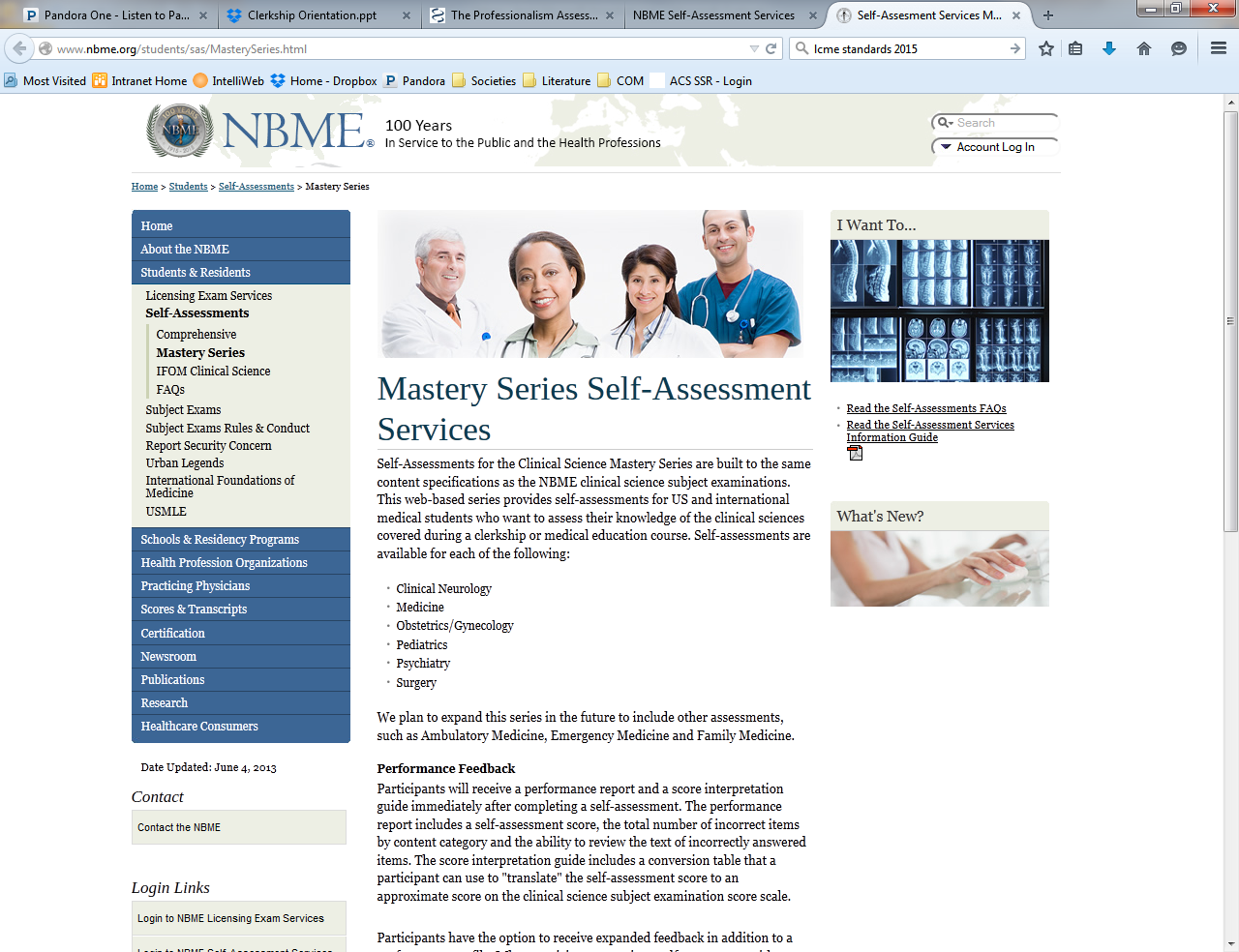 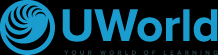 [Speaker Notes: Information regarding shelf preparation rated as less satisfactory among all students]
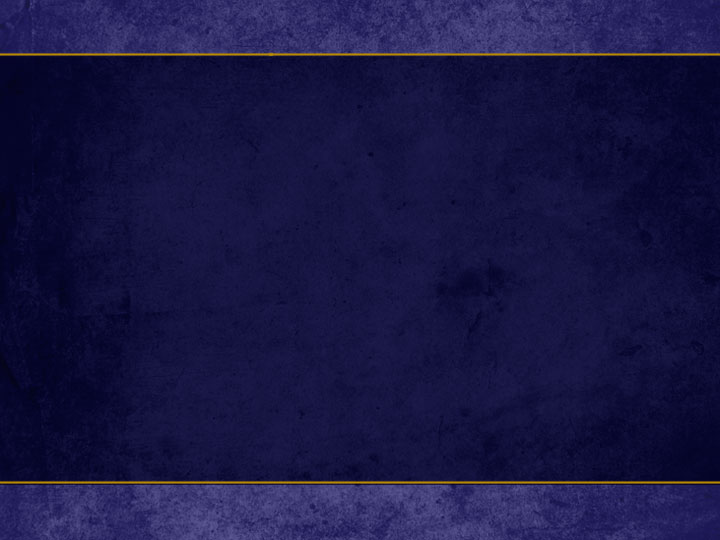 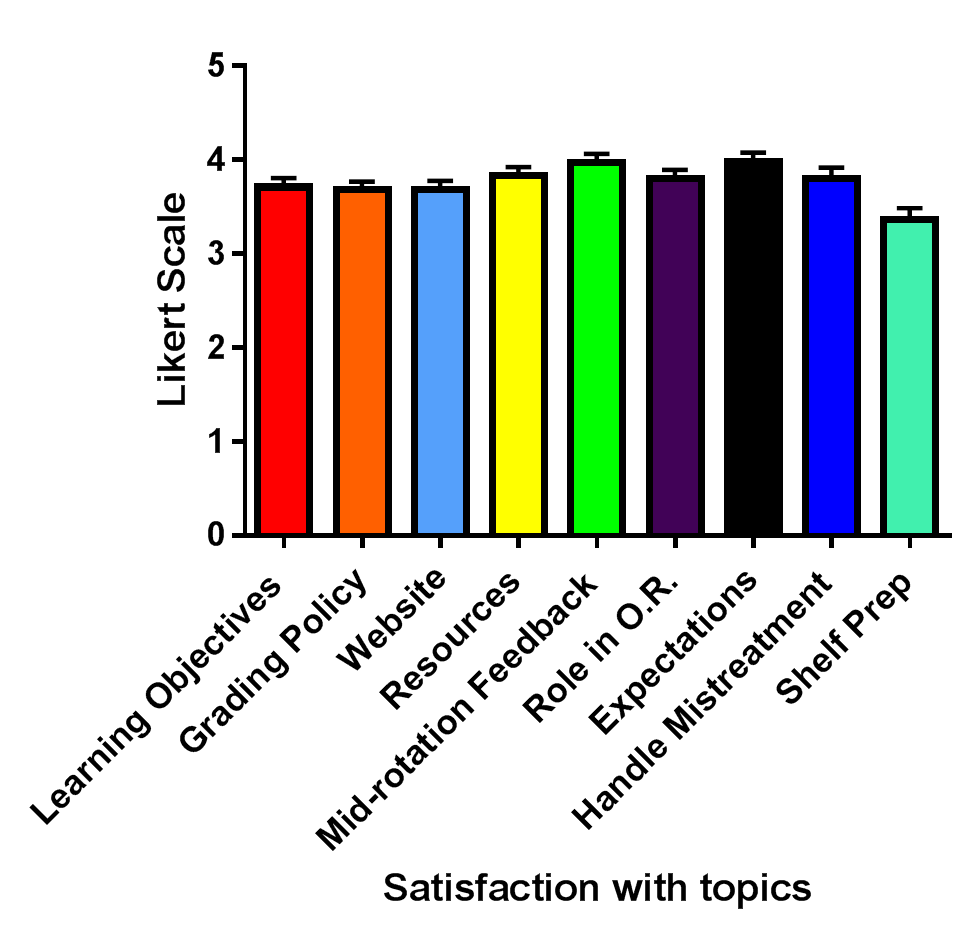 Expectations
My expectations
Put the patient first – temporal
Grooming/scrubs
Timeliness
[Speaker Notes: Student responses after completing the clerkship show less satisfaction with our review of course expectations than responses immediately following orientation (p=0.0341)]
What to expect in the or
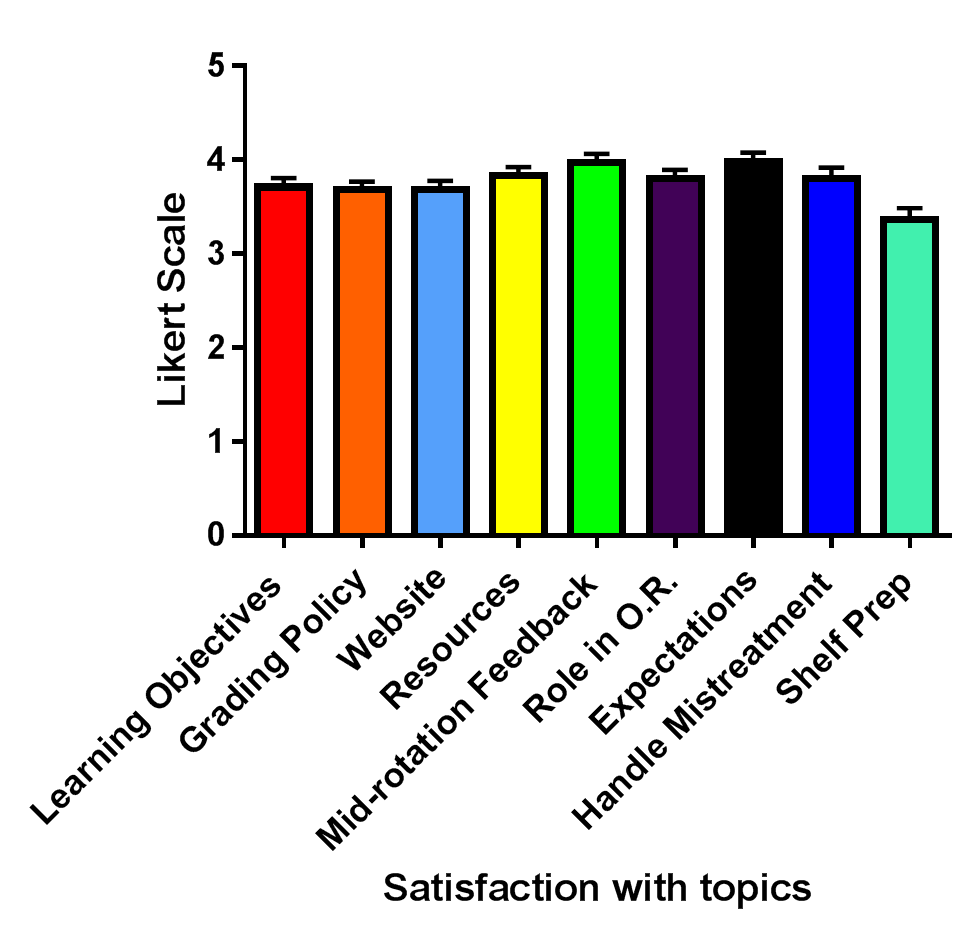 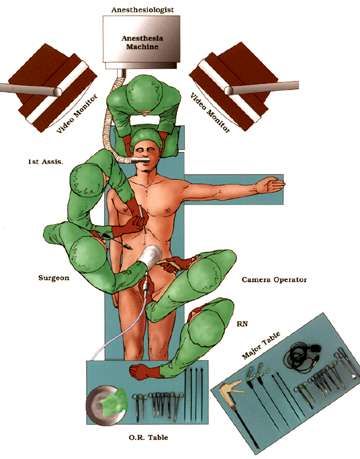 Surgeon
You !
Resident
[Speaker Notes: Discussion of priorities for each person and how that translates into teaching
	pathophys and anatomy easy to teach
	beginning and end of case
	what they’ll get to ‘DO’]
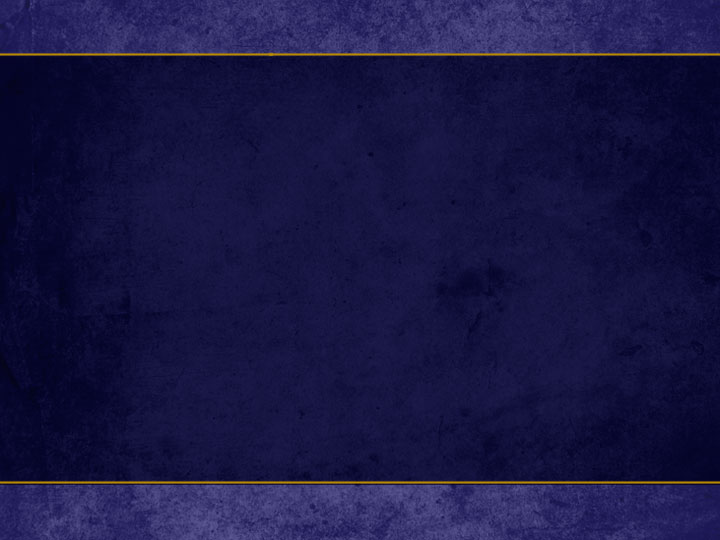 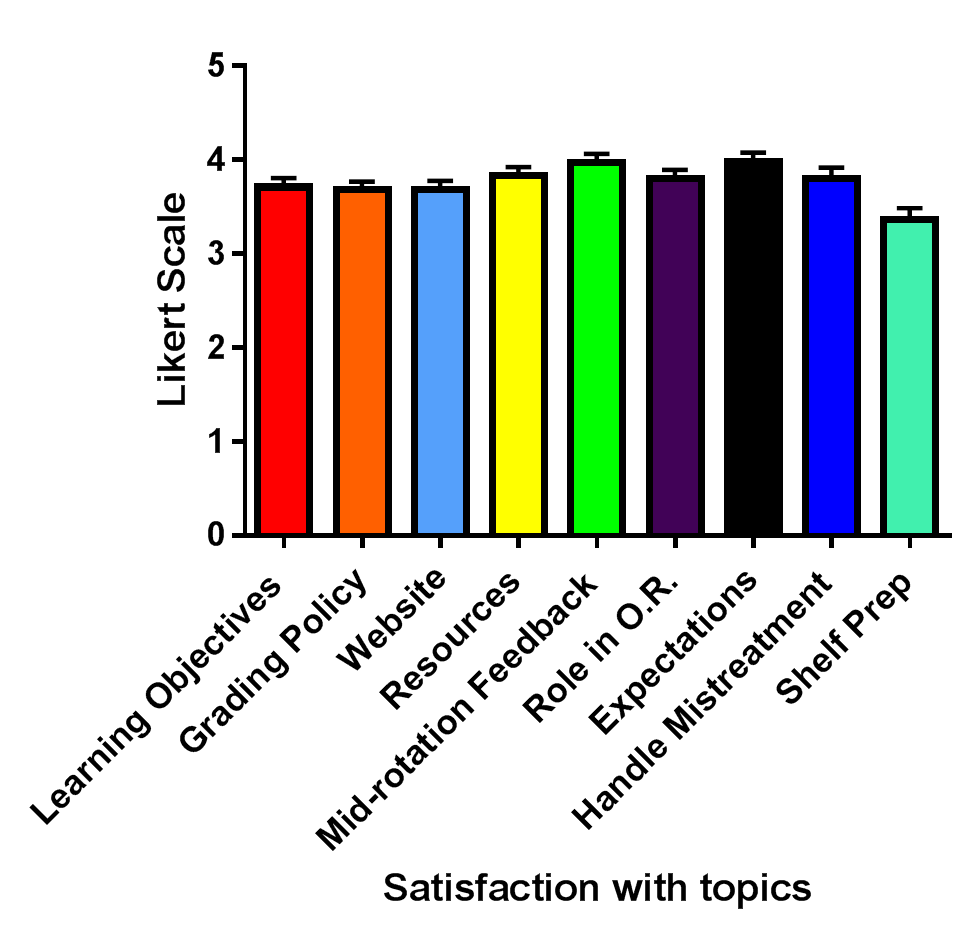 Expectations
Faculty expectations
Prepping for the OR
Tablets/smart phones/texting

Resident expectations
document
[Speaker Notes: Student responses after completing the clerkship show less satisfaction with our review of course expectations than responses immediately following orientation (p=0.0341)]
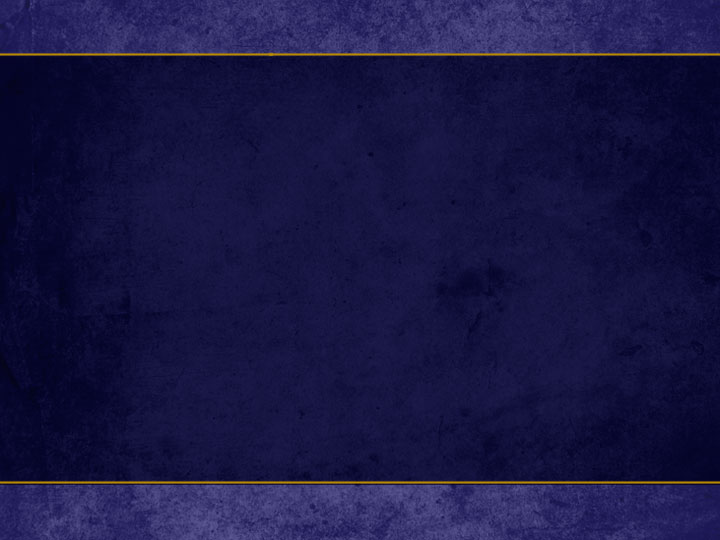 Professionalism
Set the expectations
Grooming
Tablets/smart phones/texting
Timeliness
Prep for the OR